BASICS OF THE FMLA AND ADA AND HOW THEY MAY INTERSECT

PHYLLIS P. JONES	
ASSISTANT COUNTY ATTORNEY
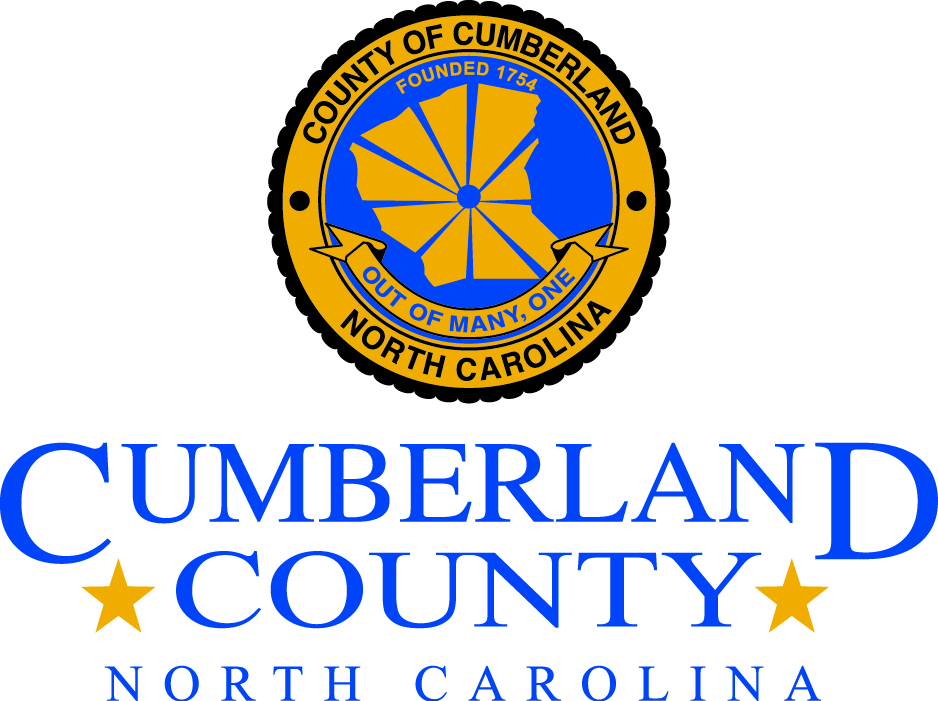 OBJECTIVES
Review the basic provisions of the FMLA

Review the basic provisions of the ADA as amended

Consider how these federal laws may intersect in your dealings with employee leave requests
FAMILY MEDICAL LEAVE ACT(“FMLA”)
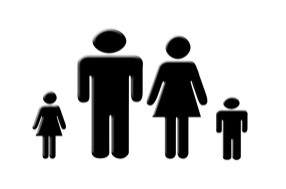 Federal law that requires covered employers to provide 12 weeks of unpaid leave per year to covered employees for:

Birth of employee’s child and care for newborn
Foster care or adoptive placement
Employee’s serious health condition
Serious health condition of employee’s spouse, child, or parent
Military family leave
FMLA
All state and local government employers must comply with the FMLA
PURPOSE OF FMLA
Helps  employees take care of family and medical responsibilities while still maintaining their job and career.

Allows employee benefits to continue without interruption. 

Guarantees employees will be reinstated to the same or an equivalent position with the same pay and benefits if they ever have to take leave for serious family or health situations.
FMLA—EMPLOYEE ELIGIBILITY
1.	Worked for at least one year (does not have 			to be consecutively)	and

	2. 	Worked a minimum of 1250 hours in the 			previous 12 months
FMLAAMOUNT OF LEAVE ALLOWED
FMLA allows 12 weeks of unpaid leave for the care of:
A newly born, adopted, or foster-placed child;
A spouse, child, or parent with a “serious health condition”;
Employee’s own serious health condition; and.
A qualifying exigency arising out of deployment to a foreign country.
FMLAAMOUNT OF LEAVE ALLOWED
FMLA allows 26 weeks of leave during a 12-month period to care for a family member injured or ill as a result of service in the military
CHILDBIRTH
Both mother and father are entitled to 12 weeks of leave to be with their newborn child.

Spouses employed by the same employer may be limited to a combined total of 12 weeks for birth, or placement of a child for adoption or foster care (or care of a parent).

If a husband and wife working together for the same employer use only a portion of their individual 12 weeks for the birth of a child, the remainder may be used for other FMLA purposes.
CHILDBIRTH
The mother is entitled to FMLA leave for:
	Incapacity due to pregnancy
	Prenatal care, or
	For her own serious medical condition following
	childbirth
CHILDBIRTH
An expectant mother may take FMLA leave before the birth of a child:
	For prenatal care, or
	If her condition makes her unable to work
CHILDBIRTH
An expectant mother is entitled to FMLA leave for incapacity due to pregnancy even though:
	She does not receive treatment from a health care 	provider during	the absence, and
	 Even if the absence does not last for more than three 	consecutive calendar days.

Example: A pregnant employee may be unable to report to work because of severe morning sickness
CHILDBIRTH
The husband is entitled to FMLA leave if needed to care for his pregnant spouse if she is incapacitated or to accompany her for prenatal care.
CHILDBIRTH
An eligible employee may not use intermittent or reduced schedule leave after the birth or placement to be with a
    healthy newborn without the employer’s permission.

An employee’s entitlement to FMLA leave for a birth or placement expires at the end of the 12-month period beginning on the date of birth or placement.
What is a serious health condition?
One of the following must apply – 
Inpatient care
Continuing treatment
		Condition involves incapacity for more than 3 full consecutive calendar days, + 2 or more in-person visits by healthcare provider within 30 days, the first of which is within 7 days of the first day of the incapacity.
OR ….
What is a serious health condition?
3) Pregnancy or prenatal care
4) Chronic condition – a) requires at least two annual visits; b) continues over an extended period of time; and c) may cause episodic rather than continuous incapacity
5) Permanent or long-term condition (for which treatment may not be effective  ex. Alzheimer’s stroke, terminal illness)
6) Conditions requiring multiple treatments – related to multiple treatments including period to recover that would likely cause incapacity of more than 3 consecutive days
Serious Health Condition
Examples of Serious Health Conditions
	Cancer
	Back conditions
	Heart conditions
	 Pneumonia
	Severe arthritis
	Pregnancy, miscarriages, complications or illness 	related to pregnancy
	Alzheimer’s disease
	Clinical depression
Serious Health Condition
Examples of illnesses that are not typically Serious Health Conditions

	Cosmetic treatment, unless hospital care is required or
	complications develop
	Common cold
	 Flu
	Earache
	Routine dental or orthodontic work
	 Upset stomach
	Headache other than migraine
Serious Health Condition
An employee has dental work performed, which is typically not a serious health condition, and misses work for three consecutive days.


Should the manager provide an FMLA leave packet to this employee?
FMLA—MILITARY LEAVE
Qualifying issues arising out of the fact that the employee’s spouse, son, daughter or parent is on active duty or has been notified of an impending call of active duty. (For National Guard, Reserves, or Retired members of Armed Forces)


Examples: short notice deployment, military events, arranging for alternative childcare, make financial and legal arrangements, counseling sessions, rest and recuperation and post-deployment briefings/activities.
FMLA—MILITARY CAREGIVER LEAVE
Employee is spouse, son, daughter, parent or “next of kin” to a servicemember or veteran of Armed Forces who has a serious injury or illness incurred in the line of duty that render him/her medically unfit to perform duties.
Also covers a veteran who was a member of the Armed Forces, National Guard or reserves who was active in the military during the five-year period before the employee first takes leave to care for them.
Undergoing medical treatment, recuperation or therapy; 
Outpatient status or military medical facility
26 weeks leave is available per-covered servicemember/veteran; per-injury.
FMLA—MILITARY CAREGIVER LEAVE
A serious injury or illness” is defined as
– An injury or illness which was incurred or aggravated “in the line of duty while on active duty”
– Rendering the servicemember unable to perform their duties
FMLA NOTICE/CERTIFICATION
An employee must give notice of their need for leave. The employee does not have to specifically identify the leave as FMLA or even mention the FMLA.
It is the responsibility of the employer to designate the leave as FMLA qualifying; no “magic words” are required.
FMLA NOTICE/CERTIFICATION
Employees must notify their employer at least 30 days in advance of the foreseeable need for leave.

When the need for leave is unforeseeable, notice must be given as soon as practicable, but at least within 2 business days of learning of the need for leave.

If employee fails to provide notice, without excuse, the leave may be delayed or denied.
FMLA--CERTIFICATION
An employee must provide a completed certification to the employer within 15 days.
Employee’s failure to provide a complete and clear certification may result in the delay of or denial of leave.
– Employer must advise employee in writing of which       information is necessary to make certification complete.
	Seven (7) calendar day cure period must be provided.
	Employer must advise employee of consequences of    	failure to provide.
FMLA--CERTIFICATION
Employer’s health care providers, human resources
professional, leave administrator, or management official
(but not the employee’s direct supervisor) may contact the
employee’s doctor to authenticate or clarify a certification
after the cure period has ended.
	Authorization: confirming completion or authorization of 	the form
	Clarification: understanding the response: either 	interpreting the handwriting or understanding of the 	meaning of the response
FMLA--CERTIFICATION
An employer may, at its own expense, require a second opinion certification from a provider selected and paid for by the employer.
FMLAINTERMITTENT LEAVE
Permitted if “medically necessary” which means when the medical need for leave is best accommodated through intermittent leave.
	
The employee must also make a reasonable effort to
 schedule medical treatment so as not to unduly disrupt business
REINSTATEMENT
Employees may be required to provide a physician’s statement certifying their fitness for duty to return to work and perform the essential functions of their job.
REINSTATEMENT
On returning from FMLA leave, employees must generally be restored to their original or equivalent positions with equivalent pay, benefits, and other employment terms.
RETURN TO WORK
An employee’s need for a leave extension should be communicated to the employer as soon as the need for leave is known, and no later than two business days following the discovery of the need for additional leave.

Failure to return to work on the day after the FMLA leave ends may be considered voluntary resignation without notice.
RETURN TO WORK
An employee may be separated on the basis of unavailability when the employee becomes or remains unavailable for work after all applicable leave credits and benefits have been exhausted and agency management does not grant a leave without pay.
25 N.C.A.C. 1C.1007 (2014)
RETURN TO WORK
(1) Unavailability is defined as the employee’s inability to return to all of the position’s essential duties and work schedule due to a medical condition or the vagueness of a medical prognosis; or the employee and the agency cannot reach agreement on a return to work arrangement that meets both the needs of the agency and the employee’s medical condition; and
(2) Applicable leave credits is defined as the sick, vacation and bonus leave the employee chose to exhaust prior to going on leave without pay.
25 N.C.A.C. 1C.1007 (2014)
AMERICANS WITH DISABILITIES ACT (“ADA”)
The ADA prohibits an employer from discriminating against a qualified individual with a disability in regard to hiring, job application procedures, advancement, discharge of employees, compensation, job training, and other terms, conditions, or privileges of employment.
ADA
“Qualified Individual” is defined as an individual with a disability, who with or without reasonable accommodation, can perform the essential functions of a job he or she holds or wants.
ADA
An individual with a disability is:

A person who has a physical or mental condition
which substantially limits one or more major life activities (including working);

A person who has a record of such condition; or

A person who is perceived to have a condition described above.
ADA
DUTY TO ACCOMMODATE



An employer must make a “reasonable accommodation” for a qualified applicant or employee with a disability unless doing so will cause the employer an undue hardship or cause a direct threat to the safety of others.
ADA
Reasonable Accommodations May Include:

•Part-time work schedules
•Reassignment to vacant position
•Providing equipment or physical modifications to the workplace
•Modifying application, testing or training documents
•Providing qualified readers or interpreters
ADA
Accommodations which would cause an “undue burden” on the employer are not required.

Undue burden is usually measured by expense and resources necessary to make the accommodation
ADA
The ADA does not require an employer to:

• transfer the essential functions of a disabled employee’s job to another employee, or

• create a new position to accommodate an employee.
ADA
Recognizing a Request for Accommodation

No specific form of request is required, if the employer has actual or constructive knowledge of need for accommodation.

Employee does not have to specifically mention the ADA or use the word “accommodation.”
ADA
THE INTERACTIVE PROCESS
The ADA requires that employer engage in interactive process with employee.

Should involve a meeting between Human Resources and the employee to:
• Identify and discuss the essential functions of employee’s current job
• Solicit medical documentation and also obtain input from the employee about physical limitations and work restrictions
ADA
THE INTERACTIVE PROCESS cont’d


Identify and discuss potential feasibility and effectiveness of proposed accommodations with employee

 If no accommodation is identified, review and consider whether additional leave may be an accommodation

 Discuss other available positions within organization for which the employee may be qualified
INTERSECTION
Employee qualifies for leave under FMLA and requires some type of accommodation 
under ADA in order to			
perform essential 
function of job
ADA
FMLA
INTERSECTION
A qualified individual with a disability is entitled to additional leave time beyond the twelve weeks permitted under the FMLA so long as that leave time does not constitute an undue hardship for the agency.
EXAMPLE
Dave has exhausted his FMLA leave and requests the County, his employer, provide additional leave beyond what it provides for in its policies. The requested leave is so that Dave can care for his child with a disability.
EXAMPLE
Rebecca has been taking intermittent FMLA leave for chemotherapy treatments. She has exhausted her FMLA leave time but is at a point in her treatment where she is now able to return to work. However, she has informed the County that she will still need time off intermittently for additional treatments and follow-up appointments.
EXAMPLE
The County has a no-fault attendance policy that provides that employees who are inactive for six months for any reason will be administratively terminated but are eligible to reapply for any vacant positions in the future. Dan has exhausted his entire 12 workweeks of FMLA leave (approximately three months) for a debilitating back issue. His physician now indicates that he needs an additional surgery. The doctor expects the full recovery period to be six to seven months and that Dan has a very strong likelihood of returning to work at that point.
?
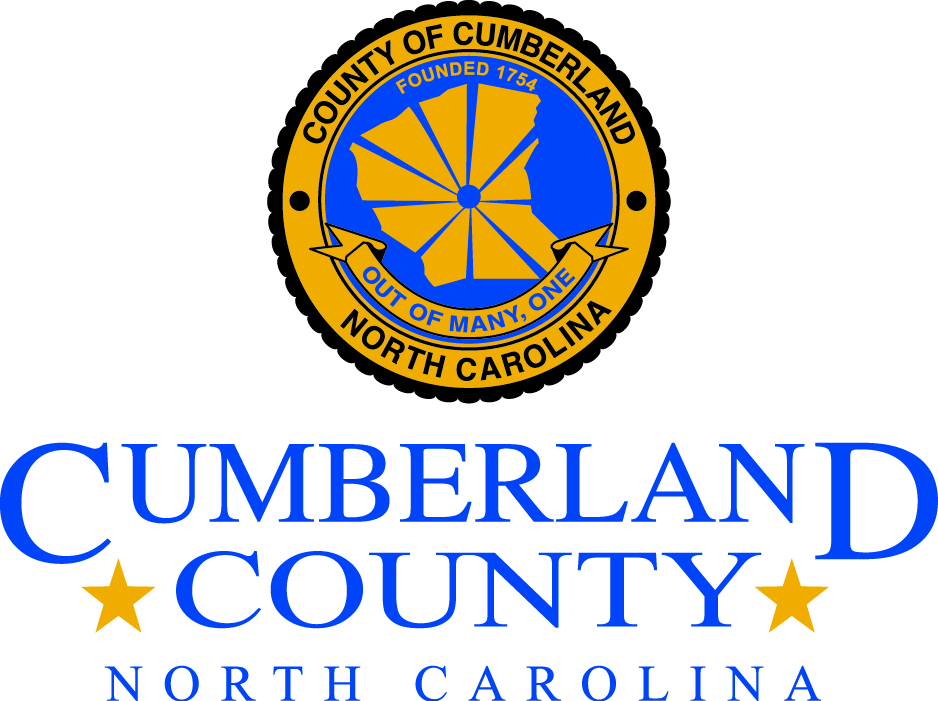